TLEP luminosity optimization and other topics
M. Koratzinos,
TLEP13 workshop
Fermilab, 25 July 2013
Previous episodes
The aim is to see the progress since we last reported on this topic during the 4th TLEP workshop at CERN in April this year
This talk contains a hodge-podge of topics, revolving around the question: “what kind of performance can we expect from a circular collider?”
Major limitations
The major limitations of circular colliders are:
Power consumption limitations that affect the luminosity
Tunnel size limitations that affect the luminosity and the energy reach
Beam-beam effect limitations that affect the luminosity
Beamstrahlung limitations that affect beam lifetimes (and ultimately luminosity)
Energy reach
In a circular collider the energy reach is a very steep function of the bending radius. To make a more quantitative plot, I have used the following assumptions:
RF gradient: 20MV/m
Dipole fill factor: 90% (LEP was 87%)
I then plot the energy reach for a specific ratio of RF system length to the total length of the arcs
Energy reach
Assumptions: 20mV/m, 90% dipole fill factor.
What is plotted is the ratio of RF length to total arc length
TLEP175 sits comfortably below the 1% line
LEP2 had a ratio of RF to total arc length of 2.2%
Luminosity of a circular collider
Luminosity of a circular collider
Beamstrahlung – a reminder
I am using the approach of Telnov throughout
The energy spectrum of emitted photons during a collision of two intense bunches (usual bremstrahlung formula) is characterized by a critical energy


Where ρ is the radius of curvature of the affected electron which depends on the field he sees


And the maximum field can be approximated by
Beamstrahlung
constants
So, the critical energy turns out to be


for the maximum field (it would be smaller for a smaller field)
Telnov’s approximation:
	10% of electrons see maximum field
90% of electrons see zero field
Beamstrahlung
Beamstrahlung energy dependence
For a specific ring, power consumption, emittances and ξ:
Number of particles per bunch scales with gamma: 


And u scales with γ2. This produces a steep drop in lifetime with increased energy
Beamstrahlung limitation
Plot on left is if we run with a value of the beam-beam parameter of 0.1
Above ~180 GeV is difficult to run without opting for a more modest beam-beam parameter value (which would reduce the luminosity)
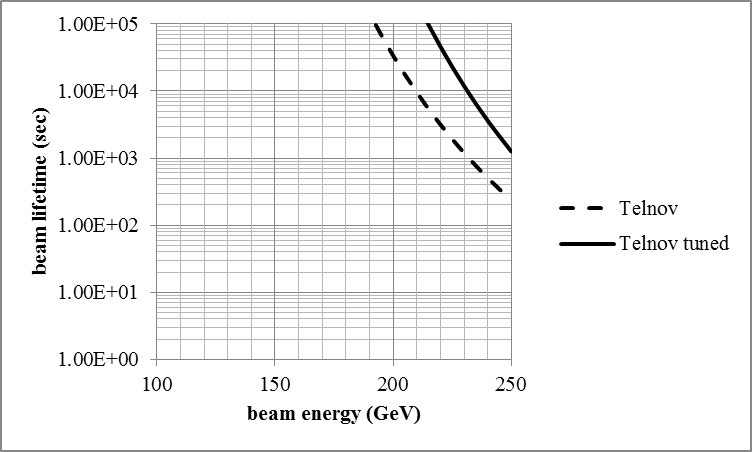 TLEP Latest parameter set, mom. acceptance 2.2%
Can even run at 250GeV with a beam-beam parameter of 0.05
Comparison with simulation
The Telnov formula was checked against a realistic simulation (Guineapig – courtesy the ILC) at different energies
[work of M. Zanetti] and found to be pessimistic
The ‘tuned’ model corresponds to an ad hoc tuning of the Telnov formula to fit the data better: instead of 10% of the electrons seeing a 100% field, 100% of electrons see a 70% field
Beta* and hourglass
We are opting for a realistic β*y value of 1mm. σz beam sizes vary from 1mm to 3mm. In this range the hourglass effect is between 0.9 to 0.6
Self-consistent sigma_z at different energies (latest values)
Beam-beam parameter
Maximum beam-beam
Reference: Assmann and Cornelis, THE BEAM-BEAM INTERACTION IN THE PRESENCE OF STRONG RADIATION DAMPING, CERN - SL-2000 - 046 OP
Beam-beam tune shift as function of beam-beam parameter for typical LEP tune.
…to be pursued
Reference: W. Herr et al., IS LEP BEAM-BEAM LIMITED AT ITS HIGHEST ENERGY? Proceedings of the 1999 Particle Accelerator Conference, New York, 1999.
Blue: Assmann &Cornelis on LEP data
Red: limit due to hitting a resonance
Green: same function, but normalised on KEKB achieved beam-beam parameter
Max. beam-beam parameter
In the absence of a definitive prediction for the moment, a value of around 0.1 for most energies can be assumed (except TLEP-Z)
Expected luminosity vs energy
Single IP luminosity of a circular collider of 9000m bending radius as a function of energy. Power loss is 100MW. ξy between 0.05 and 0.1
Expected luminosity vs energy
Single IP luminosity of a circular collider of 9000m bending radius as a function of energy. Power loss is 100MW. ξy between 0.05 and 0.1
Published parameter set
By definition, in a project like TLEP, from the moment a set of parameters is published it becomes obsolete and we now already have an improved set of parameters.
The new parameter set contains improvements to our understanding, but does not change the big picture.
IPAC13 TUPME040, arXiv:1305.6498 [physics.acc-ph]
The improvements
Emittance scales as the third power of the cell length. So with a cell length of 30m (compared to the 78m assumed size up to now), horizontal emittance at 175GeV is as low as 0.2nm. This is 100 times smaller than the published values we have been using up to now. 
For the improved set, we have conservatively used a cell length of 50m, which still gives a horizontal emittance of 2nm at 120GeV
The lower emittance gives considerably more flexibility in the design
We also now have a self-consistent bunch length taking into account the effect of beamstrahlung (derived analytically and in agreement with simulation results)
New parameter set
A new parameter set shown at the recent TLEP news. Lower horizontal emittances, larger bending radius, an RF frequency of 800MHz instead of 700MHz, smaller required momentum acceptance…
Work in progress!
A possible upgrade path
At low energies (<120GeV beam), the number of required bunches is large, making necessary for different beam pipes for electrons and positrons
At high energies luminosities are limited by the beamstrahlung lifetime
Charge compensation, if it can be made to work to, say, 95% would mean that the number of bunches can be reduced by a factor 20. this would give a manageable number of bunches (4 at 120GeV) that can fit in a single beam pipe
Number of bunches vs energy
‘flipping’ magnets
So if the magnetic field of adjacent beam pipes can be switched, we can run with the following configuration:
Low energy, many bunches
High energy, few bunches
Magn. field
TLEP dipole magnet
TLEP dipole magnet
Electrons
only
Positrons
only
Electrons
positrons
Electrons
positrons
This has the potential of a factor 10 in luminosity at high energies. It increases the cost of the magnets. Charge compensation should be investigated.
Conclusions
Circular colliders offer excellent luminosity prospects
There has been considerable progress in solidifying the TLEP concept design since the last workshop.
Much more work is needed for a design proper.
[Exotic schemes might offer even more luminosity, so they should be pursued at an early stage, as might have repercussions at the design]
end
Thank you